Op oorlogspad

2 Koningen 23: 28-29In de tijd dat Josia koning was, ging farao Necho van Egypte met zijn leger naar de rivier de Eufraat toe. Daar wilde hij samen met de koning van Assyrië oorlog gaan voeren. Josia viel met zijn leger de farao aan om hem tegen te houden. Maar al bij het eerste gevecht werd Josia door de farao gedood.
2 Kronieken 35:23-24Toen schoten de Egyptische soldaten met pijl en boog op koning Josia, en ze raakten hem. Josia zei tegen zijn dienaren: 'Haal me hier weg, ik ben zwaargewond!'. De dienaren haalden hem van zijn strijdwagen, en legden hem in een andere wagen. Toen brachten ze hem naar Jeruzalem. Daar stierf hij.
Toelichting
Op een dag hoort koning Josia dat de farao van Egypte 
op oorlogspad is. De farao gaat vechten tegen Babel, 
een land dat waarschijnlijk bondgenoot van Josia was. 
De farao waarschuwt Josia dat hij zich erbuiten moet 
houden. Maar, dat doet hij niet. Josia trekt ten strijde 
en hij overleeft dat niet…
Opdracht
In de tijd van koning Josia gebruikten ze onder andere pijl en boog. Probeer met pijl en boog de roos te raken! 

Om door te praten

Josia wilde de vijand tegenhouden. Want die vijand wilde zijn buurlanden aanvallen. Maar hij wordt gewaarschuwd dat hij dat niet moet doen! Wat zou je doen als je in Josia’s schoenen stond?
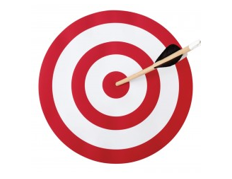